Write Fast, Read in the Past:Causal Consistency for Client-side Appswith SwiftCloud
Presented by Marek Zawirski
Inria / UPMC-LIP6, Paris(now at Google, Zürich)
Marek Zawirski, Nuno Preguiça, Sérgio Duarte,Annette Bieniusa, Valter Balegas, Marc Shapiro
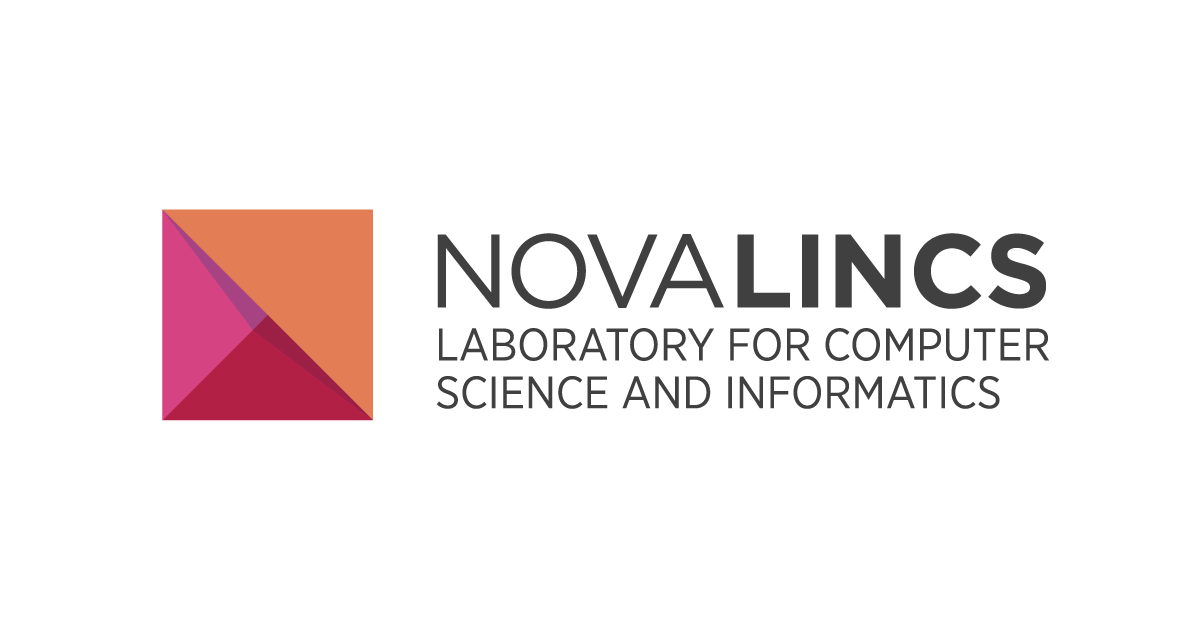 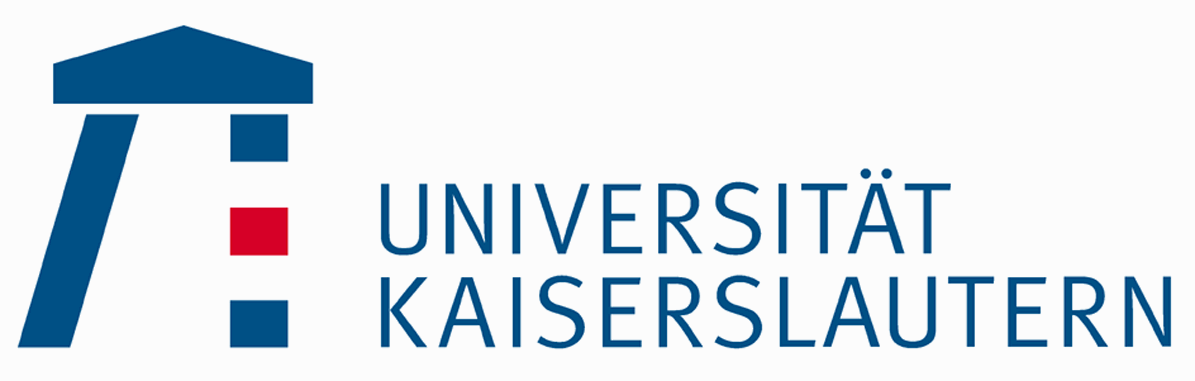 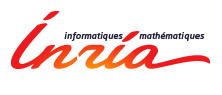 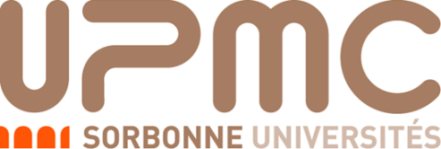 Challenge: Database Access for Client-side Apps
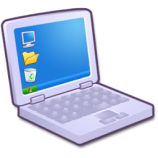 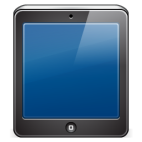 App
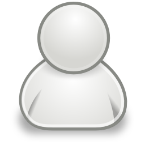 App
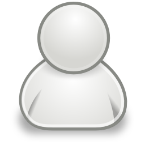 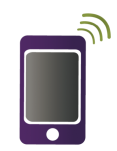 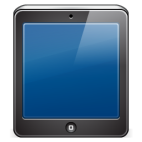 App
App
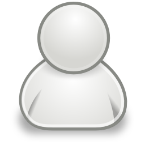 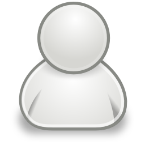 1
Zawirski et al., Write Fast, Read in the Past: Causal Consistency for Client-side Applications with SwiftCloud
[Speaker Notes: Geo-replication across DCs => ~HA and fast reads
Asynchronous replication => fast updates with limitted consistency, often acceptable (NoSQL crowd)CLIENT NEVER WAITING/BLOCKED]
Challenge: Database Access for Client-side Apps
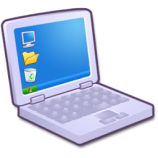 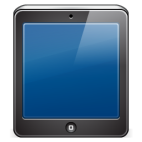 App
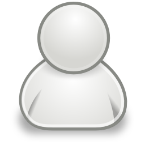 App
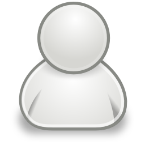 A
P
I
A
P
I
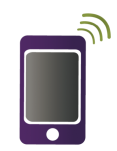 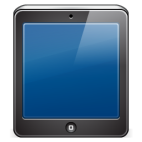 App
App
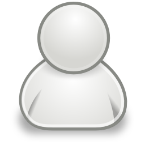 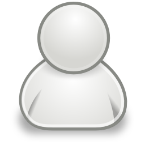 Limited boundaries of server-side database guarantees
2
Zawirski et al., Write Fast, Read in the Past: Causal Consistency for Client-side Applications with SwiftCloud
[Speaker Notes: Geo-replication across DCs => ~HA and fast reads
Asynchronous replication => fast updates with limitted consistency, often acceptable (NoSQL crowd)CLIENT NEVER WAITING/BLOCKED]
Challenge: Database Access for Client-side Apps
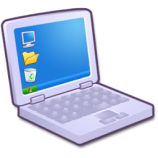 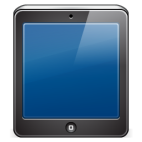 App
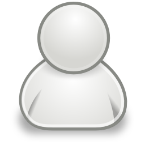 App
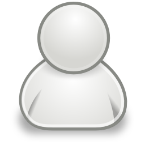 A
P
I
A
P
I
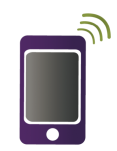 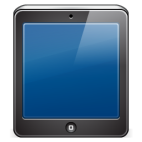 App
App
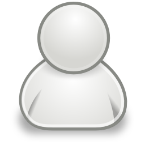 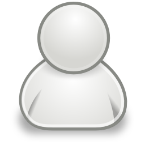 Limited boundaries of server-side database guarantees
⇒ ad-hoc on the client-side
3
Zawirski et al., Write Fast, Read in the Past: Causal Consistency for Client-side Applications with SwiftCloud
[Speaker Notes: Geo-replication across DCs => ~HA and fast reads
Asynchronous replication => fast updates with limitted consistency, often acceptable (NoSQL crowd)CLIENT NEVER WAITING/BLOCKED]
Challenge: Database Access for Client-side Apps
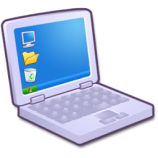 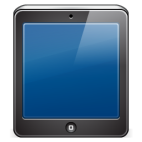 A
P
I
App
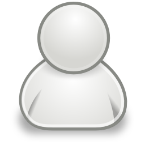 A
P
I
App
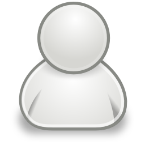 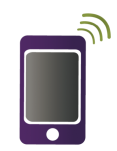 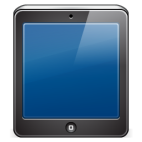 A
P
I
App
A
P
I
App
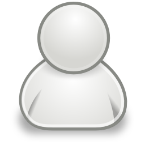 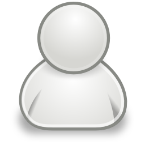 Extended boundaries with SwiftCloud
4
Zawirski et al., Write Fast, Read in the Past: Causal Consistency for Client-side Applications with SwiftCloud
[Speaker Notes: Geo-replication across DCs => ~HA and fast reads
Asynchronous replication => fast updates with limitted consistency, often acceptable (NoSQL crowd)CLIENT NEVER WAITING/BLOCKED]
Challenge: Database Access for Client-side Apps
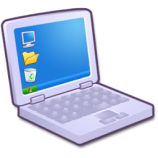 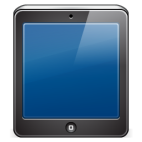 A
P
I
App
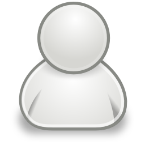 A
P
I
App
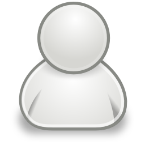 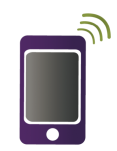 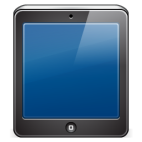 A
P
I
App
A
P
I
App
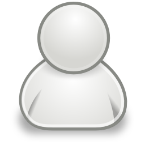 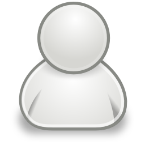 Extended boundaries with SwiftCloud
Consistent, available and convergent data access
Scalability with #objects and #clients
Fault-tolerance
5
Zawirski et al., Write Fast, Read in the Past: Causal Consistency for Client-side Applications with SwiftCloud
[Speaker Notes: Geo-replication across DCs => ~HA and fast reads
Asynchronous replication => fast updates with limitted consistency, often acceptable (NoSQL crowd)CLIENT NEVER WAITING/BLOCKED]
Stronger than Eventual: Causal Consistency
Default on client-side: eventual consistency ⇒ anomalies
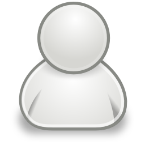 bob_posts.add(“don’t think of visiting Vancouver…”)
client order
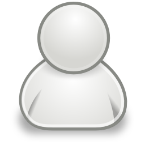 bob_posts.add(“… just do it! YOLO”)
read
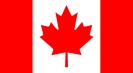 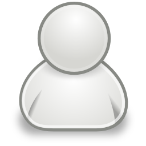 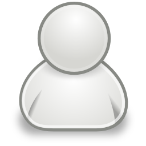 replies.add(“Alice: totally ”)
6
Zawirski et al., Write Fast, Read in the Past: Causal Consistency for Client-side Applications with SwiftCloud
[Speaker Notes: Geo-replication across DCs => ~HA and fast reads
Asynchronous replication => fast updates with limitted consistency, often acceptable (NoSQL crowd)CLIENT NEVER WAITING/BLOCKED]
Stronger than Eventual: Causal Consistency
Default on client-side: eventual consistency ⇒ anomalies
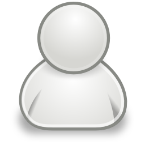 bob_posts.add(“don’t think of visiting Vancouver…”)
client order
read
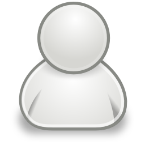 bob_posts.add(“… just do it! YOLO”)
read
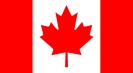 read
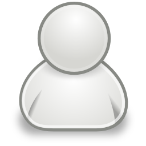 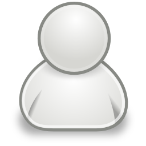 replies.add(“Alice: totally ”)
7
Zawirski et al., Write Fast, Read in the Past: Causal Consistency for Client-side Applications with SwiftCloud
[Speaker Notes: Geo-replication across DCs => ~HA and fast reads
Asynchronous replication => fast updates with limitted consistency, often acceptable (NoSQL crowd)CLIENT NEVER WAITING/BLOCKED]
Stronger than Eventual: Causal Consistency
Default on client-side: eventual consistency ⇒ anomalies
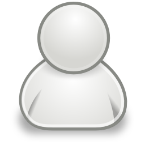 bob_posts.add(“don’t think of visiting Vancouver…”)
client order
read
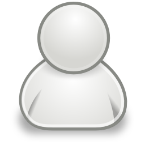 bob_posts.add(“… just do it! YOLO”)
read
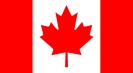 ordering anomaly
read
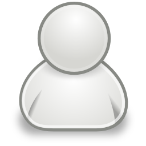 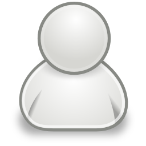 replies.add(“Alice: totally ”)
!?!
8
Zawirski et al., Write Fast, Read in the Past: Causal Consistency for Client-side Applications with SwiftCloud
[Speaker Notes: Geo-replication across DCs => ~HA and fast reads
Asynchronous replication => fast updates with limitted consistency, often acceptable (NoSQL crowd)CLIENT NEVER WAITING/BLOCKED]
Stronger than Eventual: Causal Consistency
Default on client-side: eventual consistency ⇒ anomalies
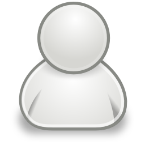 bob_posts.add(“don’t think of visiting Vancouver…”)
client order
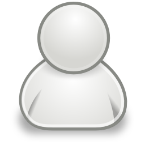 bob_posts.add(“… just do it! YOLO”)
read
read
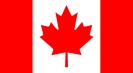 read
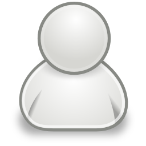 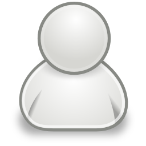 replies.add(“Alice: totally ”)
Causal consistency: reads from causally-closed snapshot
9
Zawirski et al., Write Fast, Read in the Past: Causal Consistency for Client-side Applications with SwiftCloud
[Speaker Notes: Geo-replication across DCs => ~HA and fast reads
Asynchronous replication => fast updates with limitted consistency, often acceptable (NoSQL crowd)CLIENT NEVER WAITING/BLOCKED]
Convergent Causal Consistency: No Lost Updates
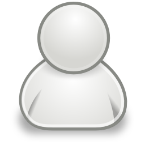 bob_posts.add(“don’t think of visiting Vancouver…”)
client order
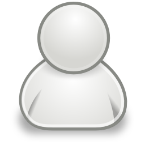 bob_posts.add(“… just do it! YOLO”)
read
read
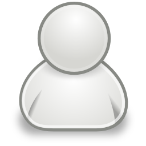 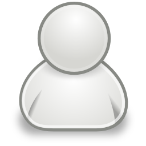 replies.add(“Alice: totally ”)
replies.add( “Eve: Bob ♥”)
read
read
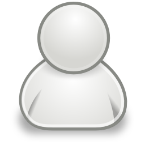 replies:   ???
10
Zawirski et al., Write Fast, Read in the Past: Causal Consistency for Client-side Applications with SwiftCloud
[Speaker Notes: Geo-replication across DCs => ~HA and fast reads
Asynchronous replication => fast updates with limitted consistency, often acceptable (NoSQL crowd)CLIENT NEVER WAITING/BLOCKED]
Convergent Causal Consistency: No Lost Updates
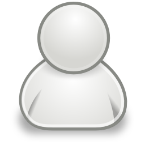 bob_posts.add(“don’t think of visiting Vancouver…”)
client order
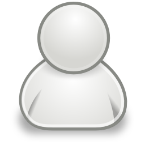 bob_posts.add(“… just do it! YOLO”)
read
read
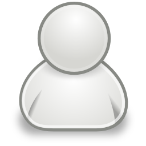 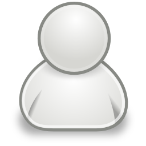 replies.add(“Alice: totally ”)
replies.add( “Eve: Bob ♥”)
read
read
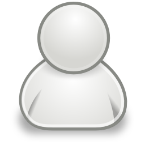 replies: {“Alice: totally ”, “Eve: Bob ♥”}
High-level convergent objects[CRDTs] resolve concurrency
11
Zawirski et al., Write Fast, Read in the Past: Causal Consistency for Client-side Applications with SwiftCloud
[Speaker Notes: Geo-replication across DCs => ~HA and fast reads
Asynchronous replication => fast updates with limitted consistency, often acceptable (NoSQL crowd)CLIENT NEVER WAITING/BLOCKED]
Challenge: Causal Consistency with Partial Replicas
[PRACTI, NSDI’06]
objA.op
objB.op
objC.op
objB.op
12
Zawirski et al., Write Fast, Read in the Past: Causal Consistency for Client-side Applications with SwiftCloud
[Speaker Notes: Geo-replication across DCs => ~HA and fast reads
Asynchronous replication => fast updates with limitted consistency, often acceptable (NoSQL crowd)CLIENT NEVER WAITING/BLOCKED]
Challenge: Causal Consistency with Partial Replicas
[PRACTI, NSDI’06]
objA.op
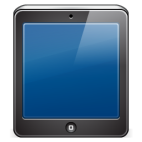 objB.op
objC.op
current state
objAobjB
objB.op
13
Zawirski et al., Write Fast, Read in the Past: Causal Consistency for Client-side Applications with SwiftCloud
[Speaker Notes: Geo-replication across DCs => ~HA and fast reads
Asynchronous replication => fast updates with limitted consistency, often acceptable (NoSQL crowd)CLIENT NEVER WAITING/BLOCKED]
Challenge: Causal Consistency with Partial Replicas
[PRACTI, NSDI’06]
objA.op
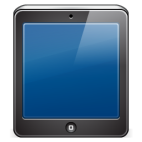 objB.op
objC.op
objAobjB
objB.op
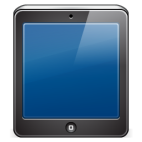 objBobjC
14
Zawirski et al., Write Fast, Read in the Past: Causal Consistency for Client-side Applications with SwiftCloud
[Speaker Notes: Geo-replication across DCs => ~HA and fast reads
Asynchronous replication => fast updates with limitted consistency, often acceptable (NoSQL crowd)CLIENT NEVER WAITING/BLOCKED]
Challenge: Causal Consistency with Partial Replicas
[PRACTI, NSDI’06]
objA.op
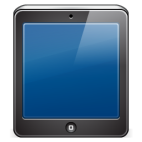 objB.op
objC.op
objAobjB
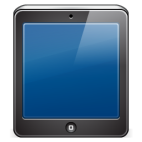 objAobjC
objB.op
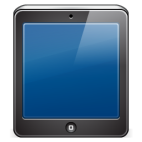 objBobjC
15
Zawirski et al., Write Fast, Read in the Past: Causal Consistency for Client-side Applications with SwiftCloud
[Speaker Notes: Geo-replication across DCs => ~HA and fast reads
Asynchronous replication => fast updates with limitted consistency, often acceptable (NoSQL crowd)CLIENT NEVER WAITING/BLOCKED]
Challenge: Causal Consistency with Partial Replicas
[PRACTI, NSDI’06]
objA.op
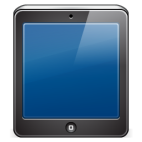 objB.op
objC.op
objAobjB
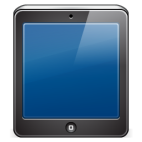 objAobjC
objB.op
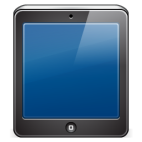 objBobjC
16
Zawirski et al., Write Fast, Read in the Past: Causal Consistency for Client-side Applications with SwiftCloud
[Speaker Notes: Geo-replication across DCs => ~HA and fast reads
Asynchronous replication => fast updates with limitted consistency, often acceptable (NoSQL crowd)CLIENT NEVER WAITING/BLOCKED]
Challenge: Causal Consistency with Partial Replicas
[PRACTI, NSDI’06]
objA.op
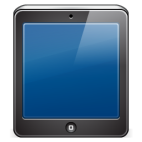 objB.op
objC.op
objAobjB
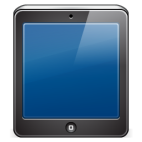 objAobjC
objB.op
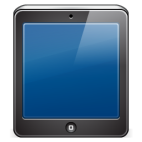 objB.op
objBobjC
dependencies
objA.op
objB.op
objC.op
17
Zawirski et al., Write Fast, Read in the Past: Causal Consistency for Client-side Applications with SwiftCloud
[Speaker Notes: Geo-replication across DCs => ~HA and fast reads
Asynchronous replication => fast updates with limitted consistency, often acceptable (NoSQL crowd)CLIENT NEVER WAITING/BLOCKED]
Challenge: Causal Consistency with Partial Replicas
[PRACTI, NSDI’06]
objA.op
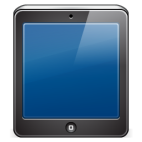 objB.op
objC.op
objAobjB
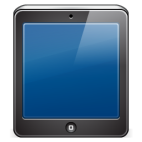 objAobjC
objB.op
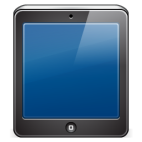 objB.op
objBobjC
dependencies
Inherent trade-offs in the general case:scalability vs. availability vs. fault-tolerance
objB.op
18
Zawirski et al., Write Fast, Read in the Past: Causal Consistency for Client-side Applications with SwiftCloud
[Speaker Notes: Geo-replication across DCs => ~HA and fast reads
Asynchronous replication => fast updates with limitted consistency, often acceptable (NoSQL crowd)CLIENT NEVER WAITING/BLOCKED]
Approach: Cloud-backed Partial Replicas
geo-replication
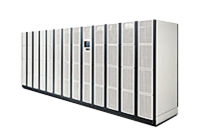 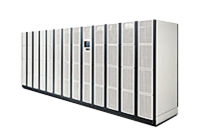 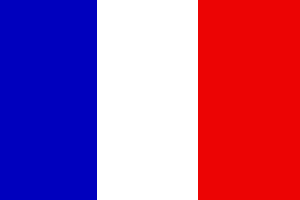 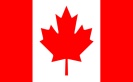 DC
DC
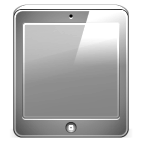 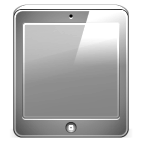 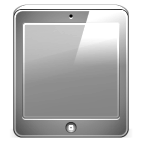 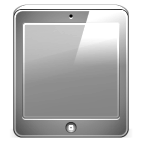 Data Center full replicas:
Provide consistent view            Assign small metadata
19
Zawirski et al., Write Fast, Read in the Past: Causal Consistency for Client-side Applications with SwiftCloud
[Speaker Notes: Geo-replication across DCs => ~HA and fast reads
Asynchronous replication => fast updates with limitted consistency, often acceptable (NoSQL crowd)CLIENT NEVER WAITING/BLOCKED]
Approach: Cloud-backed Partial Replicas
geo-replication
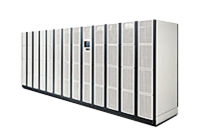 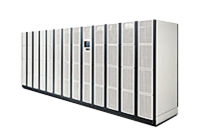 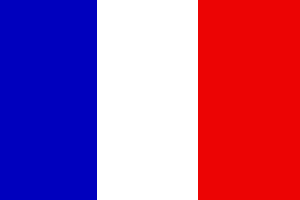 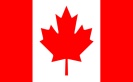 DC
DC
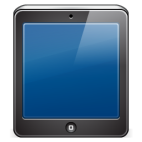 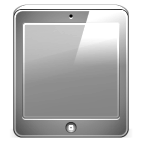 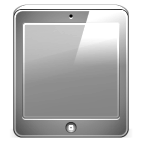 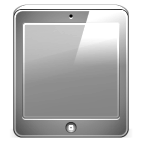 cache
log
App
Data Center full replicas:
Provide consistent view            Assign small metadata
20
Zawirski et al., Write Fast, Read in the Past: Causal Consistency for Client-side Applications with SwiftCloud
[Speaker Notes: Geo-replication across DCs => ~HA and fast reads
Asynchronous replication => fast updates with limitted consistency, often acceptable (NoSQL crowd)CLIENT NEVER WAITING/BLOCKED]
Approach: Cloud-backed Partial Replicas
geo-replication
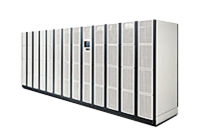 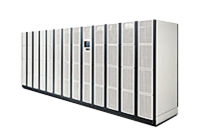 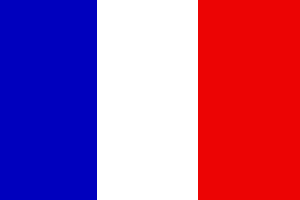 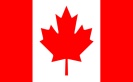 DC
DC
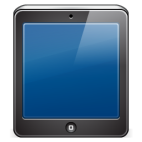 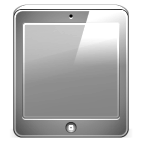 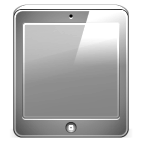 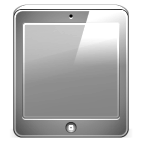 cache
log
App
update
Data Center full replicas:
Provide consistent view            Assign small metadata
21
Zawirski et al., Write Fast, Read in the Past: Causal Consistency for Client-side Applications with SwiftCloud
[Speaker Notes: Geo-replication across DCs => ~HA and fast reads
Asynchronous replication => fast updates with limitted consistency, often acceptable (NoSQL crowd)CLIENT NEVER WAITING/BLOCKED]
Approach: Cloud-backed Partial Replicas
geo-replication
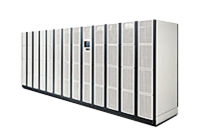 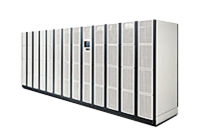 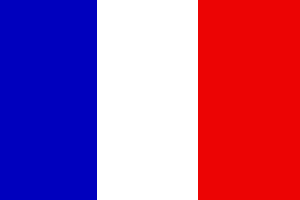 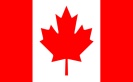 5
DC
DC
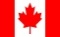 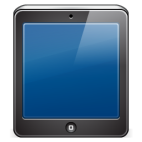 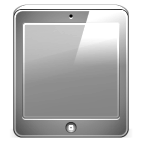 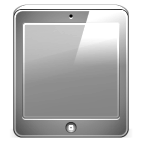 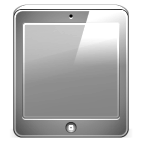 cache
log
App
update
Data Center full replicas:
Provide consistent view            Assign small metadata
22
Zawirski et al., Write Fast, Read in the Past: Causal Consistency for Client-side Applications with SwiftCloud
[Speaker Notes: Geo-replication across DCs => ~HA and fast reads
Asynchronous replication => fast updates with limitted consistency, often acceptable (NoSQL crowd)CLIENT NEVER WAITING/BLOCKED]
Approach: Cloud-backed Partial Replicas
Client reads: cached fragment of cloud version ∪ own log
 High availability        Consistency  w/read-your-writes
geo-replication
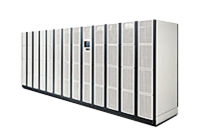 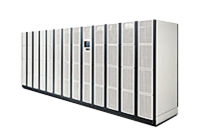 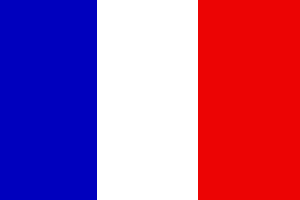 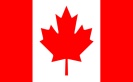 DC
DC
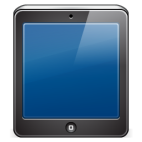 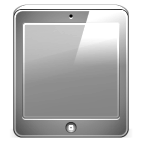 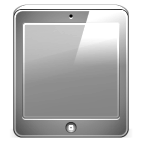 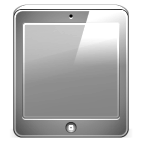 cache
log
App
read
Data Center full replicas:
Provide consistent view            Assign small metadata
23
Zawirski et al., Write Fast, Read in the Past: Causal Consistency for Client-side Applications with SwiftCloud
[Speaker Notes: Geo-replication across DCs => ~HA and fast reads
Asynchronous replication => fast updates with limitted consistency, often acceptable (NoSQL crowd)CLIENT NEVER WAITING/BLOCKED]
Potential of Cloud-backed Client Replicas
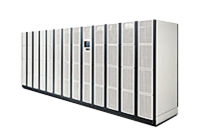 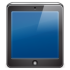 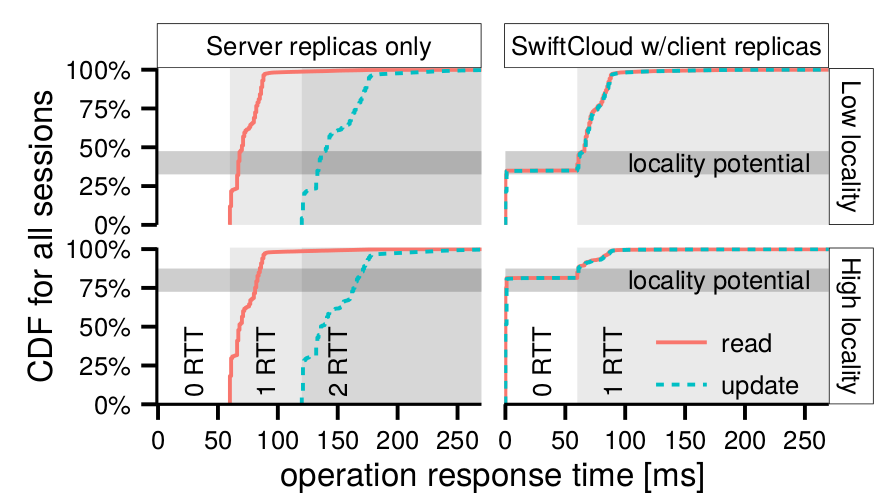 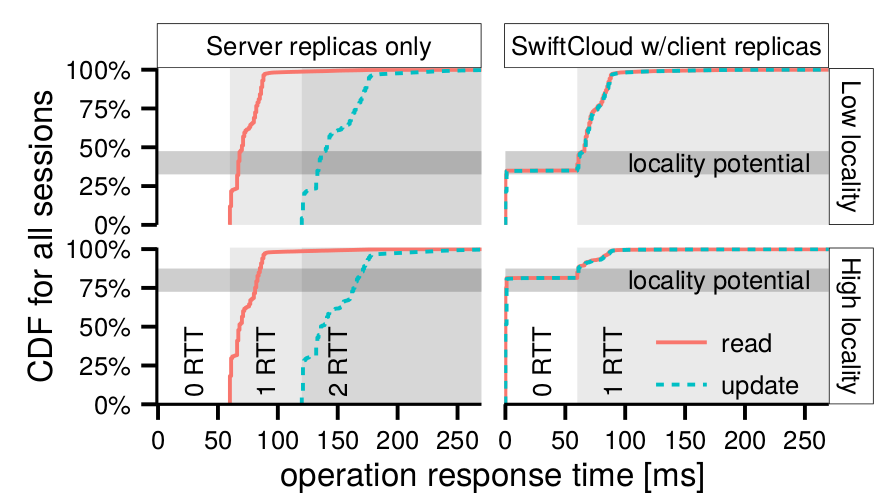 CDF for 1000 clients
Response time of operation [ms]
Setup: DCs in 3 AWS EC2 regions, YCSB workload, cache=256 objects
24
Zawirski et al., Write Fast, Read in the Past: Causal Consistency for Client-side Applications with SwiftCloud
[Speaker Notes: Geo-replication across DCs => ~HA and fast reads
Asynchronous replication => fast updates with limitted consistency, often acceptable (NoSQL crowd)CLIENT NEVER WAITING/BLOCKED]
Potential of Cloud-backed Client Replicas
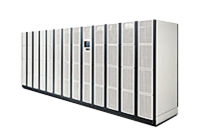 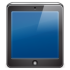 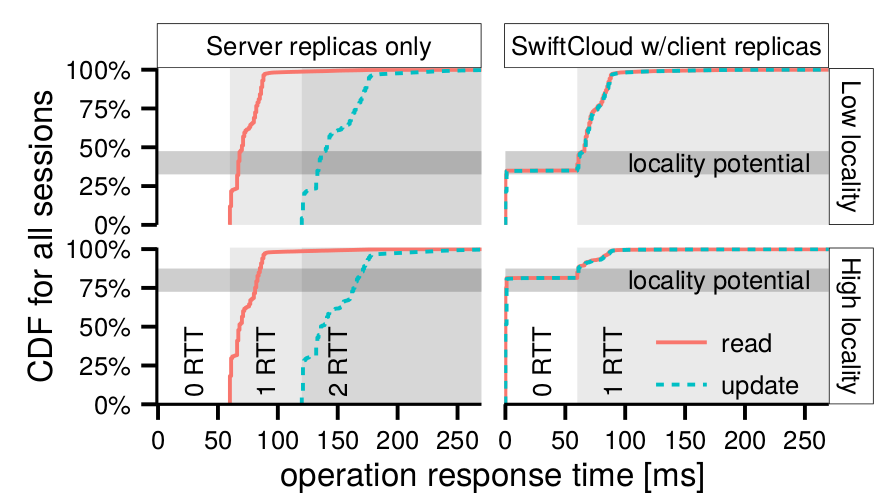 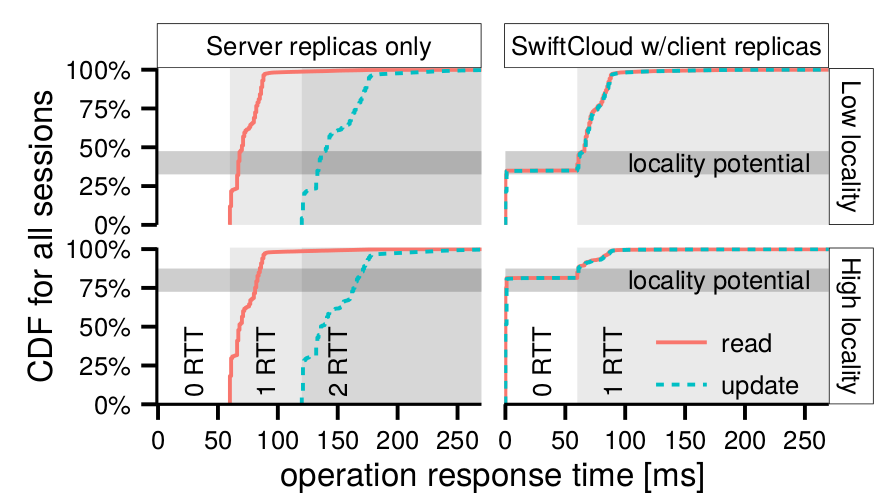 CDF for 1000 clients
Objects in the cache ⇒ immediate, consistent response
Response time of operation [ms]
Setup: DCs in 3 AWS EC2 regions, YCSB workload, cache=256 objects
25
Zawirski et al., Write Fast, Read in the Past: Causal Consistency for Client-side Applications with SwiftCloud
[Speaker Notes: Geo-replication across DCs => ~HA and fast reads
Asynchronous replication => fast updates with limitted consistency, often acceptable (NoSQL crowd)CLIENT NEVER WAITING/BLOCKED]
Challenge for the Cloud Approach: Safe DC Failover
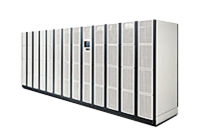 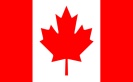 log
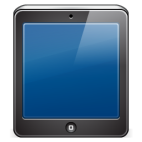 cache
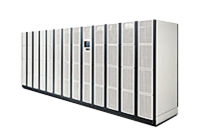 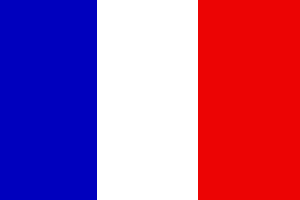 26
Zawirski et al., Write Fast, Read in the Past: Causal Consistency for Client-side Applications with SwiftCloud
[Speaker Notes: Geo-replication across DCs => ~HA and fast reads
Asynchronous replication => fast updates with limitted consistency, often acceptable (NoSQL crowd)CLIENT NEVER WAITING/BLOCKED]
Challenge for the Cloud Approach: Safe DC Failover
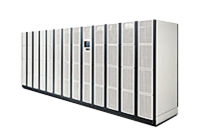 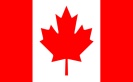 log
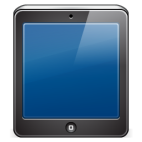 cache
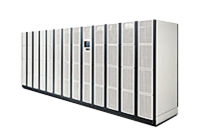 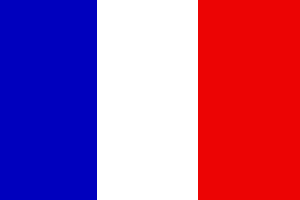 risky read
27
Zawirski et al., Write Fast, Read in the Past: Causal Consistency for Client-side Applications with SwiftCloud
[Speaker Notes: Geo-replication across DCs => ~HA and fast reads
Asynchronous replication => fast updates with limitted consistency, often acceptable (NoSQL crowd)CLIENT NEVER WAITING/BLOCKED]
Challenge for the Cloud Approach: Safe DC Failover
operations withrisky dependencies
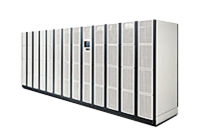 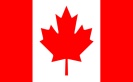 log
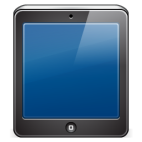 cache
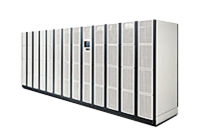 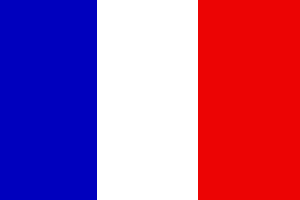 risky read
28
Zawirski et al., Write Fast, Read in the Past: Causal Consistency for Client-side Applications with SwiftCloud
[Speaker Notes: Geo-replication across DCs => ~HA and fast reads
Asynchronous replication => fast updates with limitted consistency, often acceptable (NoSQL crowd)CLIENT NEVER WAITING/BLOCKED]
Challenge for the Cloud Approach: Safe DC Failover
operations withrisky dependencies
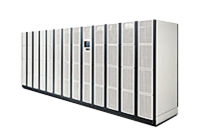 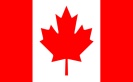 log
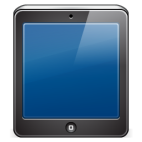 cache
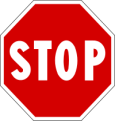 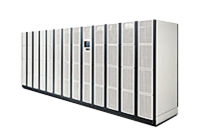 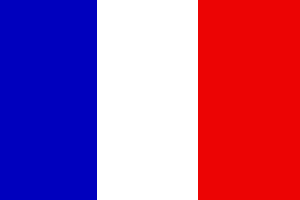 risky read
new DC in incompatible state
29
Zawirski et al., Write Fast, Read in the Past: Causal Consistency for Client-side Applications with SwiftCloud
[Speaker Notes: Geo-replication across DCs => ~HA and fast reads
Asynchronous replication => fast updates with limitted consistency, often acceptable (NoSQL crowd)CLIENT NEVER WAITING/BLOCKED]
Supporting Failover by Conservative Reads
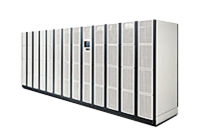 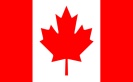 log
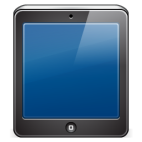 cacheK=2
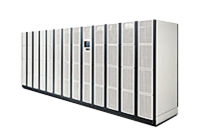 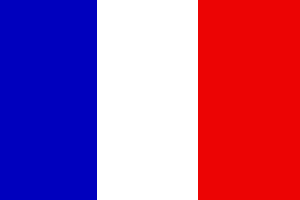 Foreign updates: read version replicated in K > 1 DCs
Own writes: read from the log, recover to a new DC
30
Zawirski et al., Write Fast, Read in the Past: Causal Consistency for Client-side Applications with SwiftCloud
[Speaker Notes: Geo-replication across DCs => ~HA and fast reads
Asynchronous replication => fast updates with limitted consistency, often acceptable (NoSQL crowd)CLIENT NEVER WAITING/BLOCKED]
Supporting Failover by Conservative Reads
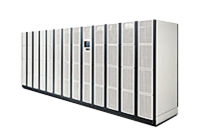 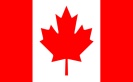 log
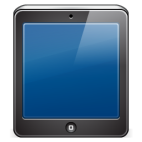 cacheK=2
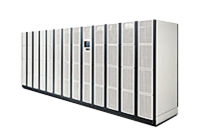 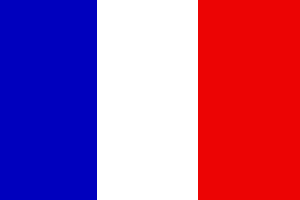 conservative read
Foreign updates: read version replicated in K > 1 DCs
Own writes: read from the log, recover to a new DC
31
Zawirski et al., Write Fast, Read in the Past: Causal Consistency for Client-side Applications with SwiftCloud
[Speaker Notes: Geo-replication across DCs => ~HA and fast reads
Asynchronous replication => fast updates with limitted consistency, often acceptable (NoSQL crowd)CLIENT NEVER WAITING/BLOCKED]
Supporting Failover by Conservative Reads
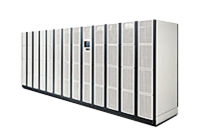 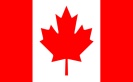 log
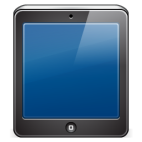 cacheK=2
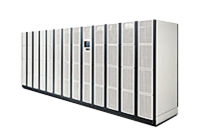 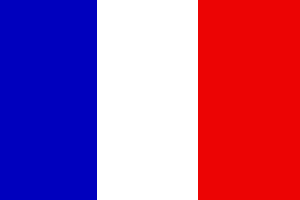 new DC in compatible state
Foreign updates: read version replicated in K > 1 DCs
Own writes: read from the log, recover to a new DC
32
Zawirski et al., Write Fast, Read in the Past: Causal Consistency for Client-side Applications with SwiftCloud
[Speaker Notes: Geo-replication across DCs => ~HA and fast reads
Asynchronous replication => fast updates with limitted consistency, often acceptable (NoSQL crowd)CLIENT NEVER WAITING/BLOCKED]
Experiment: Injection of Short DC Disconnection
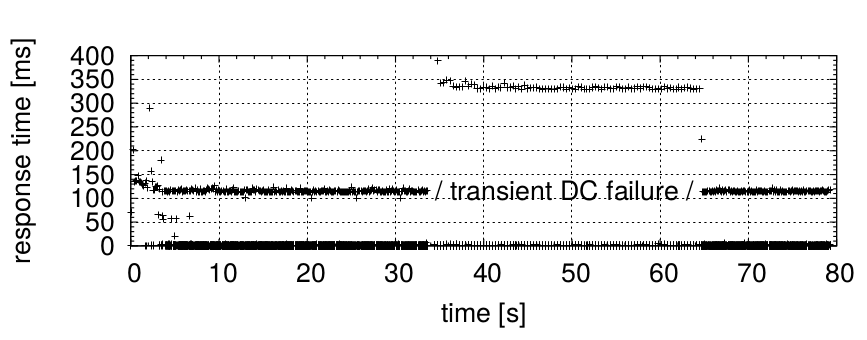 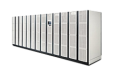 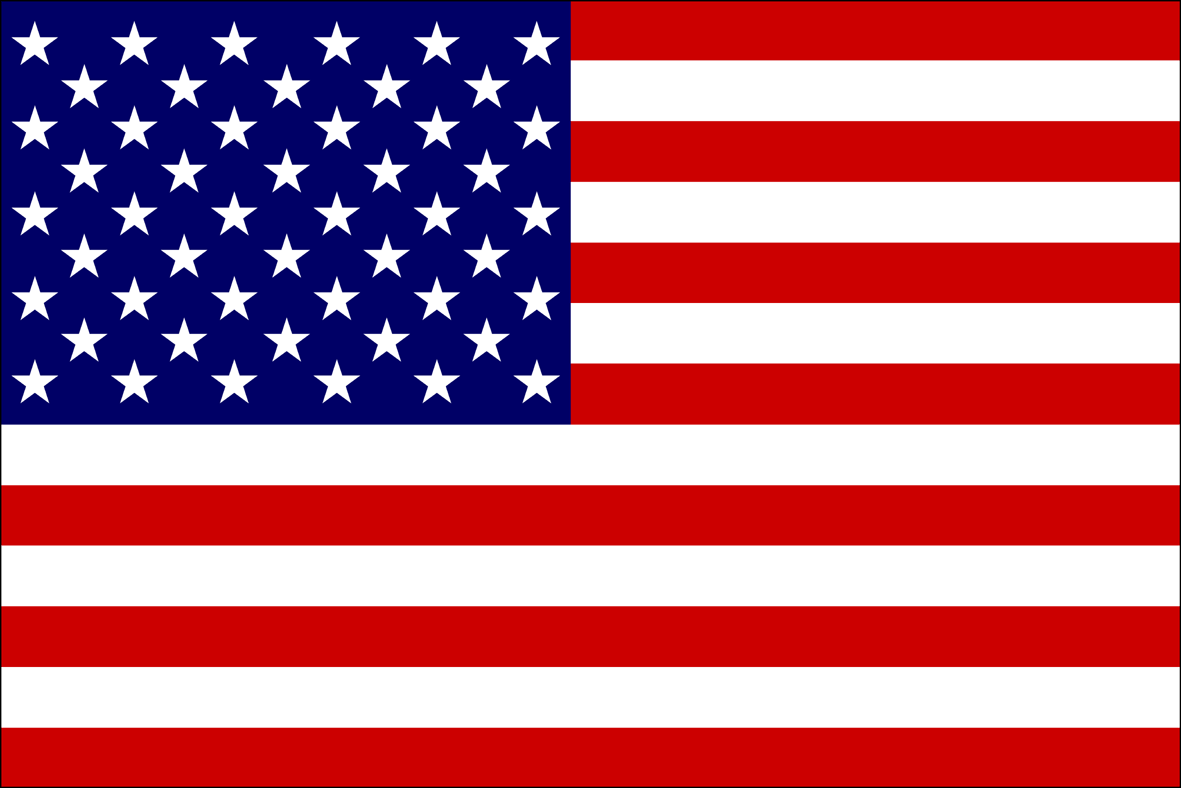 response time [ms]
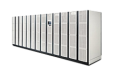 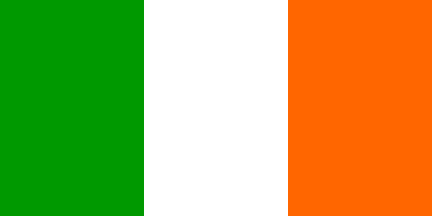 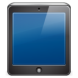 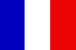 33
Zawirski et al., Write Fast, Read in the Past: Causal Consistency for Client-side Applications with SwiftCloud
[Speaker Notes: Geo-replication across DCs => ~HA and fast reads
Asynchronous replication => fast updates with limitted consistency, often acceptable (NoSQL crowd)CLIENT NEVER WAITING/BLOCKED]
Experiment: Injection of Short DC Disconnection
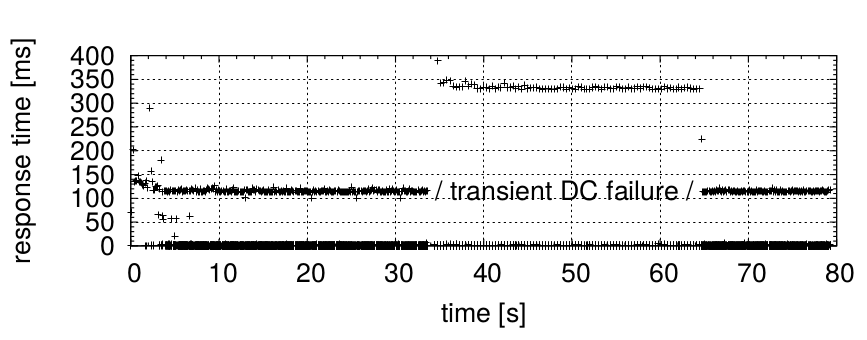 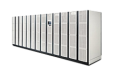 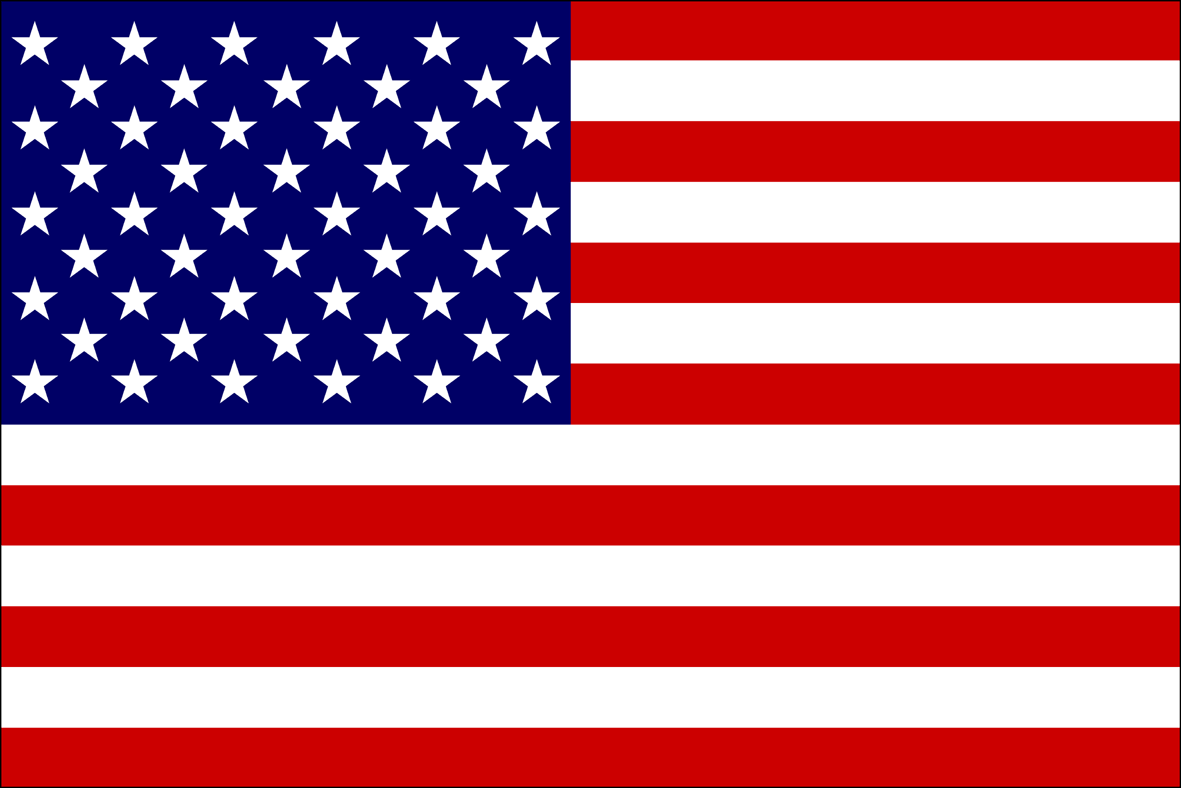 response time [ms]
remote reads
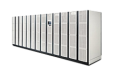 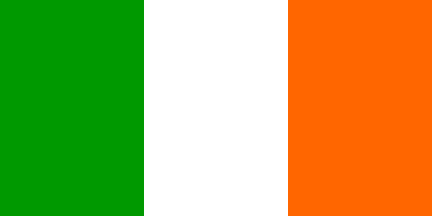 fast conservative reads
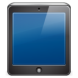 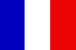 34
Zawirski et al., Write Fast, Read in the Past: Causal Consistency for Client-side Applications with SwiftCloud
[Speaker Notes: Geo-replication across DCs => ~HA and fast reads
Asynchronous replication => fast updates with limitted consistency, often acceptable (NoSQL crowd)CLIENT NEVER WAITING/BLOCKED]
Experiment: Injection of Short DC Disconnection
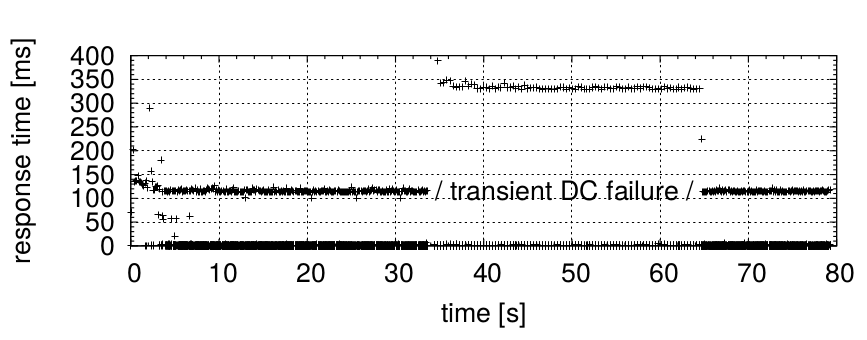 remote ops: smooth failover
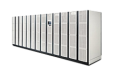 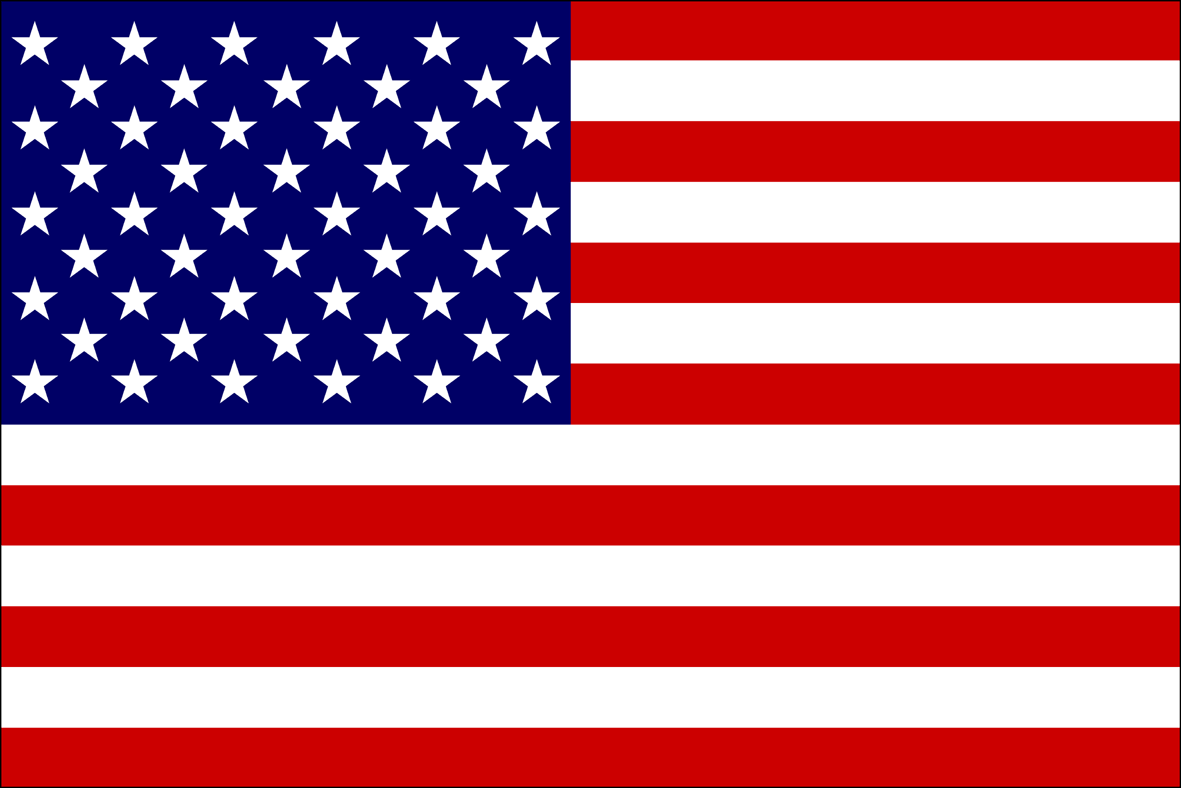 response time [ms]
remote reads
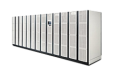 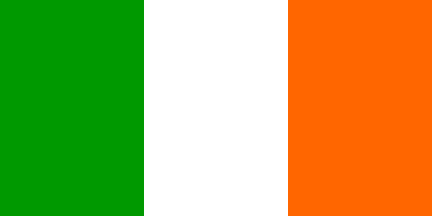 … unaffected …
fast conservative reads
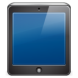 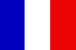 35
Zawirski et al., Write Fast, Read in the Past: Causal Consistency for Client-side Applications with SwiftCloud
[Speaker Notes: Geo-replication across DCs => ~HA and fast reads
Asynchronous replication => fast updates with limitted consistency, often acceptable (NoSQL crowd)CLIENT NEVER WAITING/BLOCKED]
Experiment: Injection of Short DC Disconnection
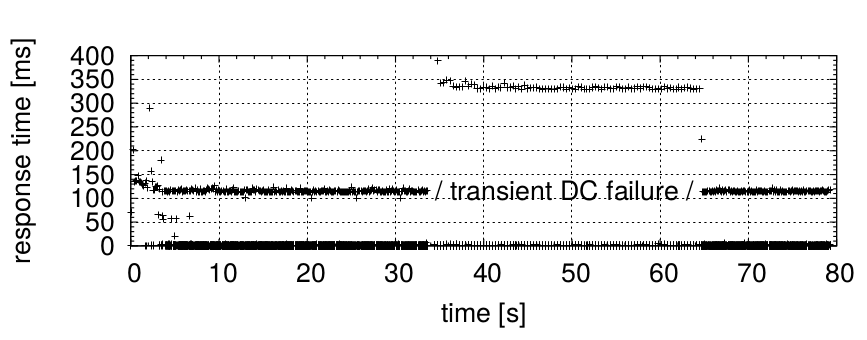 remote ops: smooth failover
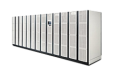 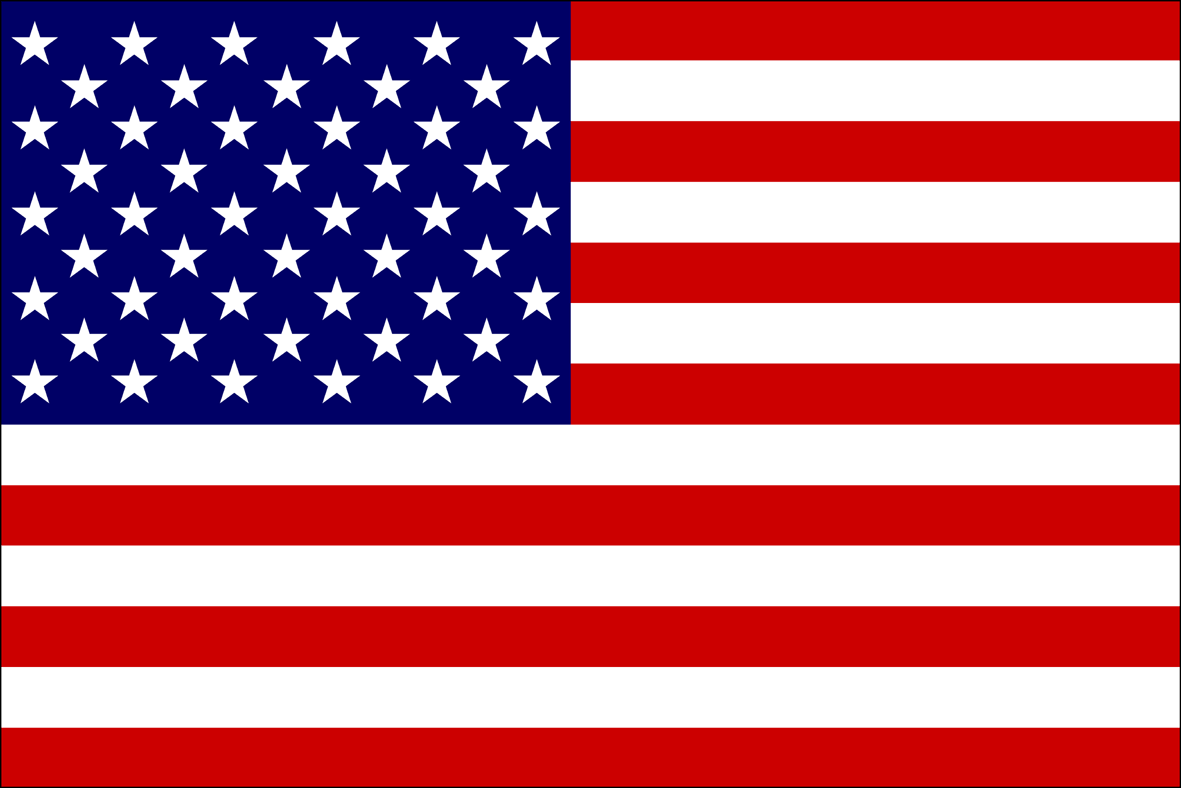 response time [ms]
remote reads
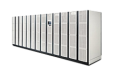 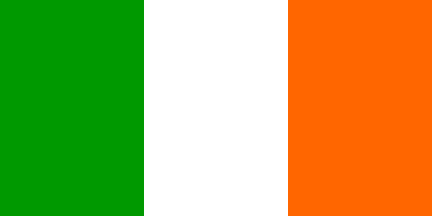 … unaffected …
fast conservative reads
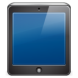 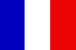 Trade-off controlled by K: staleness vs. availability
Staleness negligible in most K=2 setups, < 1% reads
In cherry-picked unfavorable setup, 1.0–2.5% reads
36
Zawirski et al., Write Fast, Read in the Past: Causal Consistency for Client-side Applications with SwiftCloud
[Speaker Notes: Geo-replication across DCs => ~HA and fast reads
Asynchronous replication => fast updates with limitted consistency, often acceptable (NoSQL crowd)CLIENT NEVER WAITING/BLOCKED]
Challenge for the Cloud Approach: Protocol Retries
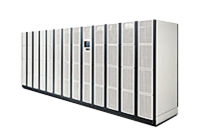 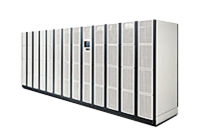 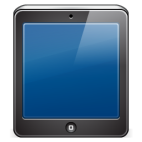 x=0
x=0
x=0
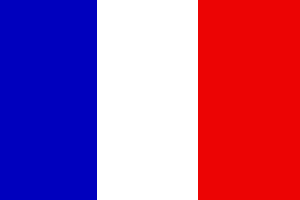 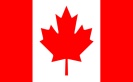 x.inc()(x=1)
inc()
x=1
inc()
4
4
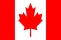 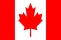 time
37
Zawirski et al., Write Fast, Read in the Past: Causal Consistency for Client-side Applications with SwiftCloud
[Speaker Notes: Geo-replication across DCs => ~HA and fast reads
Asynchronous replication => fast updates with limitted consistency, often acceptable (NoSQL crowd)CLIENT NEVER WAITING/BLOCKED]
Challenge for the Cloud Approach: Protocol Retries
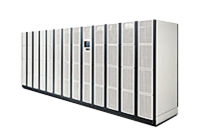 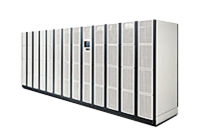 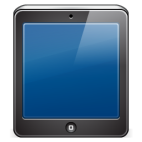 x=0
x=0
x=0
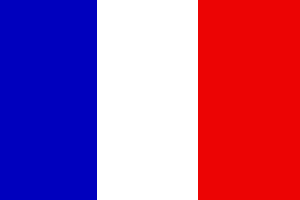 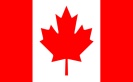 x.inc()(x=1)
inc()
x=1
inc()
4
4
3
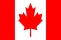 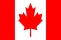 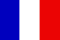 inc()
x=1
inc()
38
Zawirski et al., Write Fast, Read in the Past: Causal Consistency for Client-side Applications with SwiftCloud
[Speaker Notes: Geo-replication across DCs => ~HA and fast reads
Asynchronous replication => fast updates with limitted consistency, often acceptable (NoSQL crowd)CLIENT NEVER WAITING/BLOCKED]
Challenge for the Cloud Approach: Protocol Retries
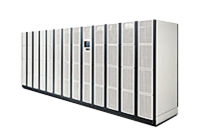 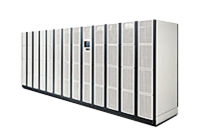 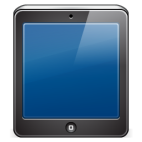 x=0
x=0
x=0
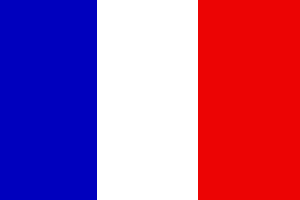 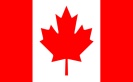 x.inc()(x=1)
inc()
x=1
inc()
4
4
3
3
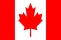 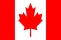 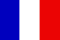 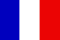 inc()
x=1
inc()
39
Zawirski et al., Write Fast, Read in the Past: Causal Consistency for Client-side Applications with SwiftCloud
[Speaker Notes: Geo-replication across DCs => ~HA and fast reads
Asynchronous replication => fast updates with limitted consistency, often acceptable (NoSQL crowd)CLIENT NEVER WAITING/BLOCKED]
Challenge for the Cloud Approach: Protocol Retries
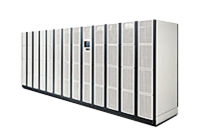 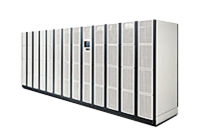 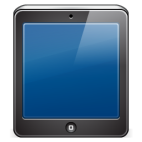 x=0
x=0
x=0
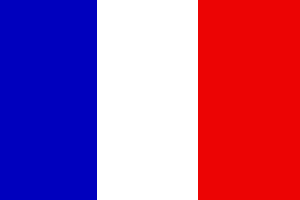 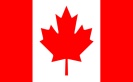 x.inc()(x=1)
inc()
x=1
inc()
4
4
3
3
3
4
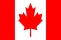 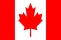 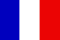 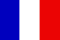 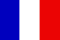 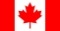 geo-replication
inc()
x=1
inc()
x=2
inc()
inc()
40
Zawirski et al., Write Fast, Read in the Past: Causal Consistency for Client-side Applications with SwiftCloud
[Speaker Notes: Geo-replication across DCs => ~HA and fast reads
Asynchronous replication => fast updates with limitted consistency, often acceptable (NoSQL crowd)CLIENT NEVER WAITING/BLOCKED]
Challenge for the Cloud Approach: Protocol Retries
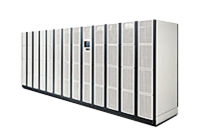 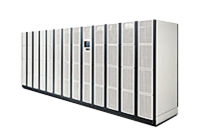 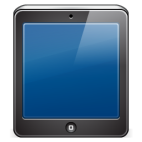 x=0
x=0
x=0
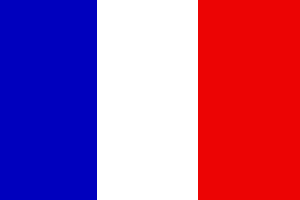 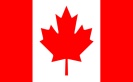 x.inc()(x=1)
inc()
x=1
inc()
4
4
3
3
3
4
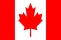 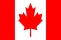 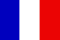 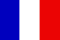 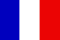 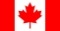 geo-replication
inc()
x=1
inc()
x=2
inc()
inc()
duplicate delivery!
41
Zawirski et al., Write Fast, Read in the Past: Causal Consistency for Client-side Applications with SwiftCloud
[Speaker Notes: Geo-replication across DCs => ~HA and fast reads
Asynchronous replication => fast updates with limitted consistency, often acceptable (NoSQL crowd)CLIENT NEVER WAITING/BLOCKED]
Safe Retries with Decoupled Metadata
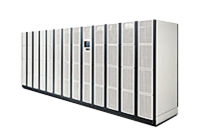 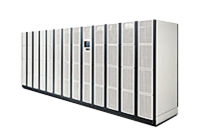 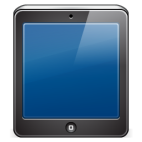 x=0
x=0
x=0
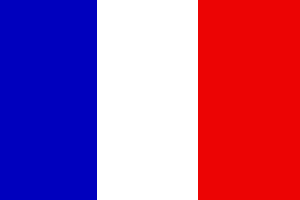 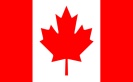 1
x.inc()(x=1)
inc()
1
x=1
inc()
4
4
3
3
3
4
4
3
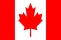 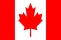 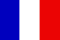 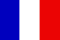 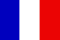 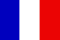 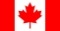 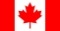 1
geo-replication
inc()
1
~
x=1
inc()
1
x=1
1
inc()
~
1
safe: ≤ 1 delivery
Solution:   client-assigned timestamps for safety	     + 1..N DC timestamps for efficient summary
42
Zawirski et al., Write Fast, Read in the Past: Causal Consistency for Client-side Applications with SwiftCloud
[Speaker Notes: Geo-replication across DCs => ~HA and fast reads
Asynchronous replication => fast updates with limitted consistency, often acceptable (NoSQL crowd)CLIENT NEVER WAITING/BLOCKED]
Safe Retries with Decoupled Metadata
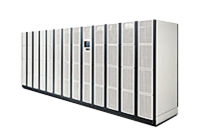 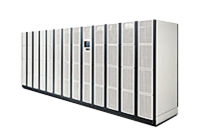 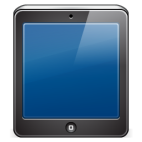 x=0
x=0
x=0
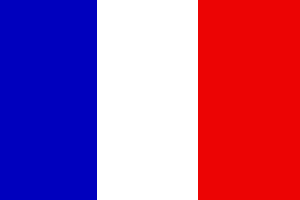 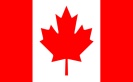 1
x.inc()(x=1)
inc()
1
x=1
inc()
4
4
3
3
3
4
4
3
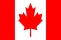 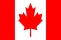 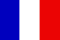 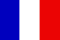 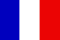 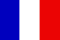 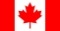 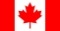 1
geo-replication
inc()
1
~
x=1
inc()
1
x=1
1
inc()
~
1
safe: ≤ 1 delivery
Solution:   client-assigned timestamps for safety	     + 1..N DC timestamps for efficient summary
43
Zawirski et al., Write Fast, Read in the Past: Causal Consistency for Client-side Applications with SwiftCloud
[Speaker Notes: Geo-replication across DCs => ~HA and fast reads
Asynchronous replication => fast updates with limitted consistency, often acceptable (NoSQL crowd)CLIENT NEVER WAITING/BLOCKED]
Safe Retries with Decoupled Metadata
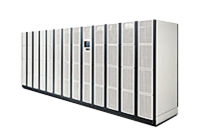 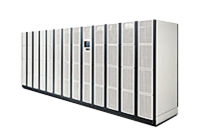 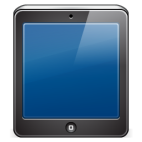 x=0
x=0
x=0
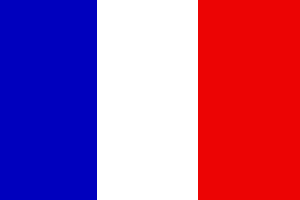 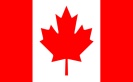 1
x.inc()(x=1)
inc()
1
x=1
inc()
4
4
3
3
3
4
4
3
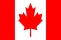 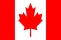 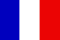 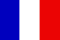 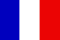 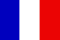 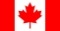 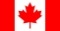 1
geo-replication
inc()
1
~
x=1
inc()
1
x=1
1
inc()
~
1
safe: ≤ 1 delivery
Solution:   client-assigned timestamps for safety	     + 1..N DC timestamps for efficient summary
Extension: log pruning independent of client availability
44
Zawirski et al., Write Fast, Read in the Past: Causal Consistency for Client-side Applications with SwiftCloud
[Speaker Notes: Geo-replication across DCs => ~HA and fast reads
Asynchronous replication => fast updates with limitted consistency, often acceptable (NoSQL crowd)CLIENT NEVER WAITING/BLOCKED]
Experiment: Size of Metadata on Client-DC Link
Client-assigned vectors[PRACTI, NSDI’06]:     unbounded overhead
1K
100
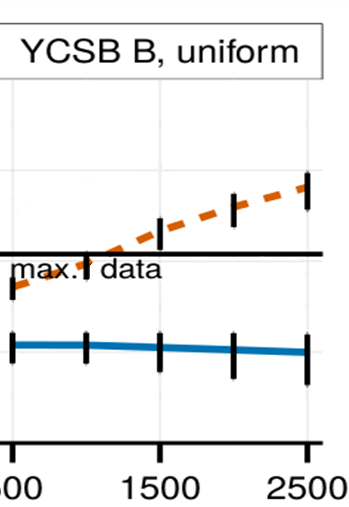 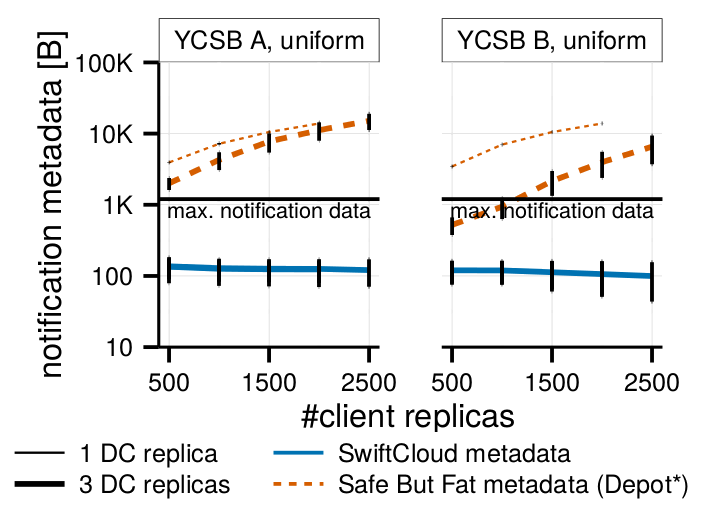 SwiftCloud’s decoupled metadata:     const size
metadata / update [B]
10
1
# client replicas
Setup: 3DCs, YCSB B uniform workload
45
Zawirski et al., Write Fast, Read in the Past: Causal Consistency for Client-side Applications with SwiftCloud
[Speaker Notes: Geo-replication across DCs => ~HA and fast reads
Asynchronous replication => fast updates with limitted consistency, often acceptable (NoSQL crowd)CLIENT NEVER WAITING/BLOCKED]
Summary
SwiftCloud provides client-side apps:
Consistent, available and convergent object database
Scalability: full replicas at DC back partial at client⇒ small causality metadata (< 15B/update)
Fast failover thanks to conservative reads (< 1% stale)
Safe retry of interrupted transfer and safe log pruning  thanks to decoupled metadata
Research prototype at github.com/SyncFree/SwiftCloud
46
Zawirski et al., Write Fast, Read in the Past: Causal Consistency for Client-side Applications with SwiftCloud
[Speaker Notes: Geo-replication across DCs => ~HA and fast reads
Asynchronous replication => fast updates with limitted consistency, often acceptable (NoSQL crowd)CLIENT NEVER WAITING/BLOCKED]
SwiftCloud compared to “Lazy Replication”
Assume client-side application logic
Describe causal consistency support 
Support communication with multiple servers
Use decoupled metadata
DB = RDT objects + global transactions
Supports partial client replicas => fast reads and read-your-writes
K-stability-driven trade-off
GC independent of clients
Monolithic DB
No client-side replicas

Stability discussion
Physical-clock-driven GC
More consistency choices
47
Zawirski et al., Write Fast, Read in the Past: Causal Consistency for Client-side Applications with SwiftCloud
[Speaker Notes: Geo-replication across DCs => ~HA and fast reads
Asynchronous replication => fast updates with limitted consistency, often acceptable (NoSQL crowd)CLIENT NEVER WAITING/BLOCKED]
Challenge for the Cloud Approach: Protocol Retries
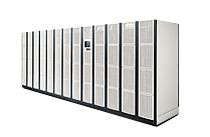 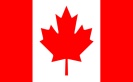 inc
inc()
log
3
4
3
4
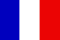 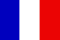 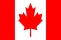 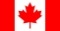 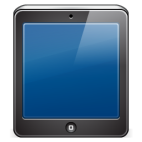 cache
inc()
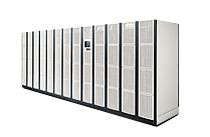 inc
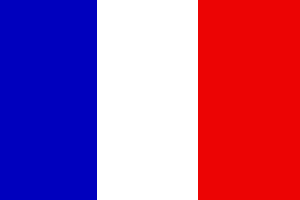 inc
duplicate delivery!
48
Zawirski et al., Write Fast, Read in the Past: Causal Consistency for Client-side Applications with SwiftCloud
[Speaker Notes: Geo-replication across DCs => ~HA and fast reads
Asynchronous replication => fast updates with limitted consistency, often acceptable (NoSQL crowd)CLIENT NEVER WAITING/BLOCKED]
Safe Retries with Decoupled Metadata
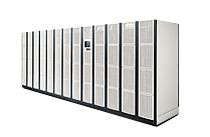 1
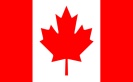 inc
1
inc()
4
3
4
3
4
log
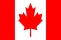 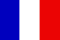 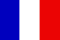 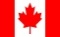 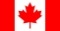 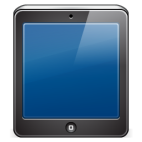 cache
1
inc()
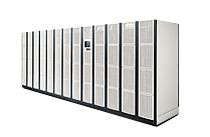 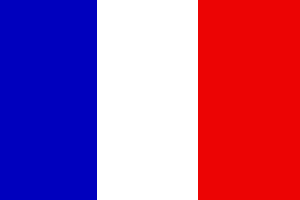 1
inc
safe: ≤ 1 delivery
Solution:   client-assigned timestamps for safety  	     + 1..N DC timestamps for efficient summary
49
Zawirski et al., Write Fast, Read in the Past: Causal Consistency for Client-side Applications with SwiftCloud
[Speaker Notes: Geo-replication across DCs => ~HA and fast reads
Asynchronous replication => fast updates with limitted consistency, often acceptable (NoSQL crowd)CLIENT NEVER WAITING/BLOCKED]
Safe Retries with Decoupled Metadata
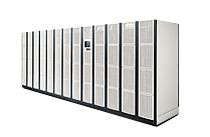 1
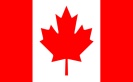 inc
1
inc()
4
3
4
3
4
log
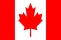 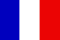 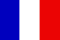 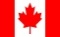 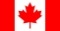 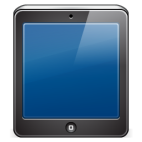 cache
1
inc()
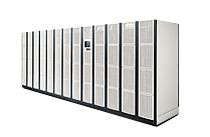 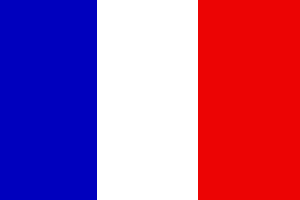 1
inc
safe: ≤ 1 delivery
Solution:   client-assigned timestamps for safety  	     + 1..N DC timestamps for efficient summary
50
Zawirski et al., Write Fast, Read in the Past: Causal Consistency for Client-side Applications with SwiftCloud
[Speaker Notes: Geo-replication across DCs => ~HA and fast reads
Asynchronous replication => fast updates with limitted consistency, often acceptable (NoSQL crowd)CLIENT NEVER WAITING/BLOCKED]
Safe Retries with Decoupled Metadata
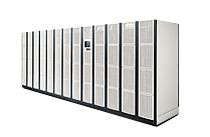 1
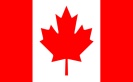 inc
1
inc()
4
3
4
3
4
log
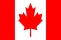 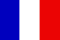 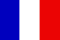 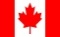 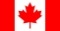 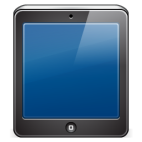 cache
1
inc()
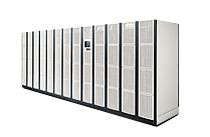 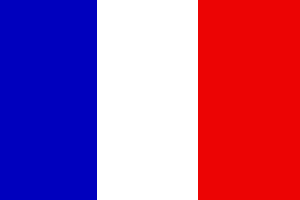 1
inc
safe: ≤ 1 delivery
Solution:   client-assigned timestamps for safety	     + 1..N DC timestamps for efficient summary
Extension: log pruning independent of client availability
51
Zawirski et al., Write Fast, Read in the Past: Causal Consistency for Client-side Applications with SwiftCloud
[Speaker Notes: Geo-replication across DCs => ~HA and fast reads
Asynchronous replication => fast updates with limitted consistency, often acceptable (NoSQL crowd)CLIENT NEVER WAITING/BLOCKED]